Warm Up 4/20
What adaptations would be useful in these environments?
Turn in your beast and get out packet for a stamp
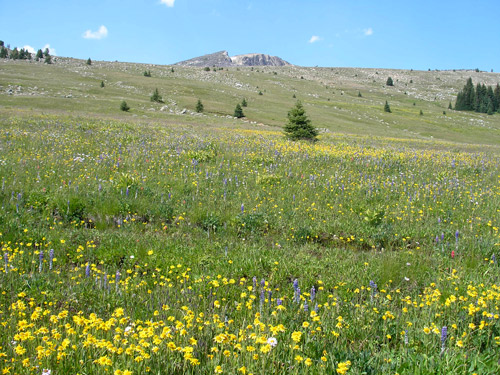 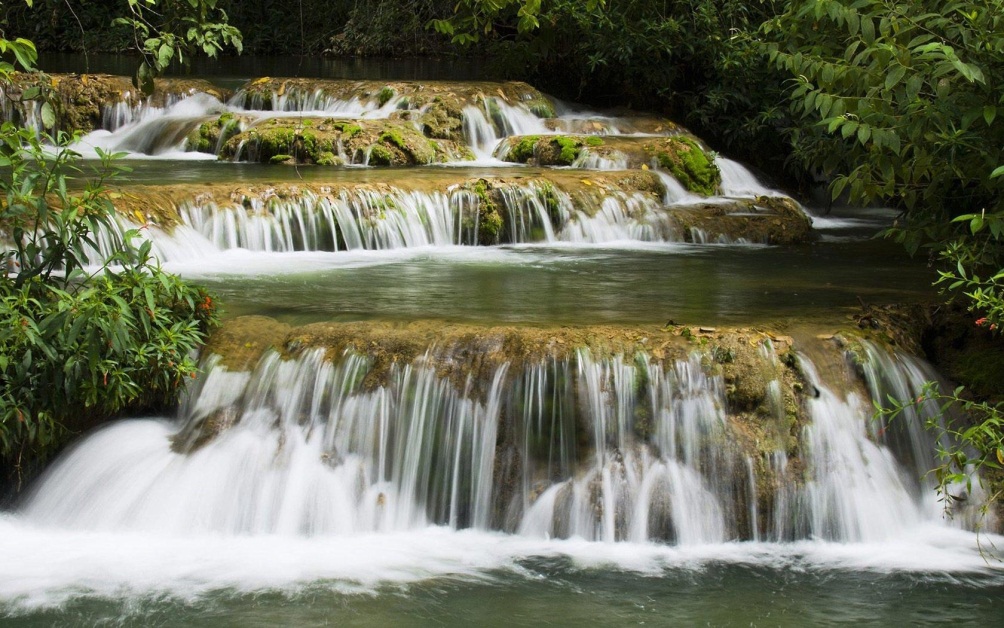 Prairie
River
History of Evolutionary ThoughtChange through time….
It started with geology… 

Cuvier (1769-1832) compiled evidence that the Earth was very different in the past.
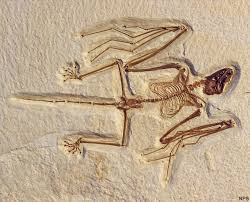 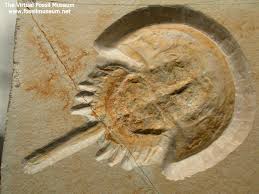 James Hutton (1726-1797)
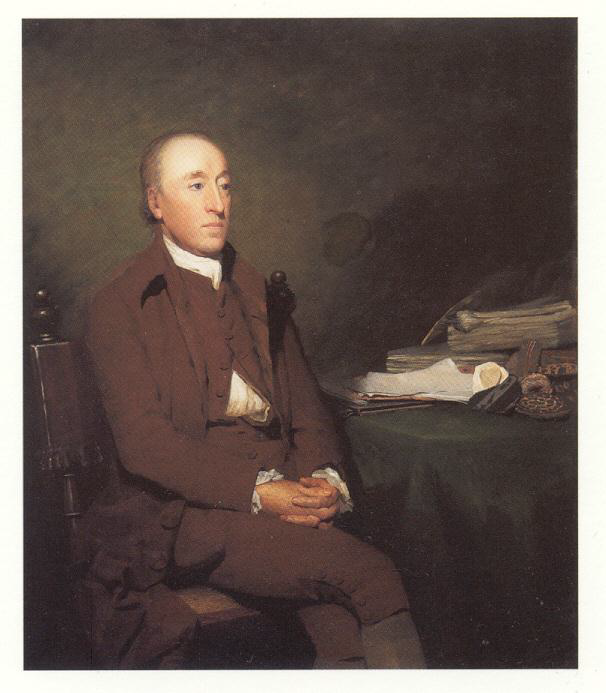 Gradualism: 
	Earth’s geological features are created by a slow and continuous process
Charles Lyell (1797-1875)
Uniformitarianism: the same natural laws and processes that operate at present also operated in the past.
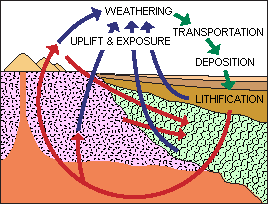 Lamarck (1744-1829)
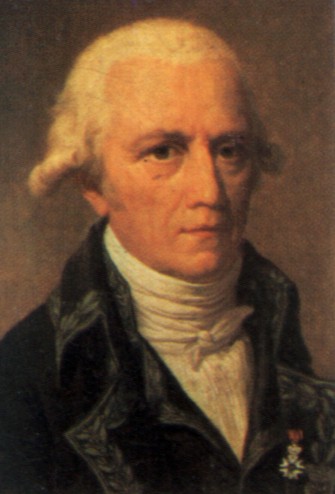 Thoughts: 

Inheritance of Acquired Characteristics
 acquired changes were passed to offspring

Law of Use and Disuse
If a body part were used, it got stronger
If body part NOT used, it deteriorated

Example: Body Builder
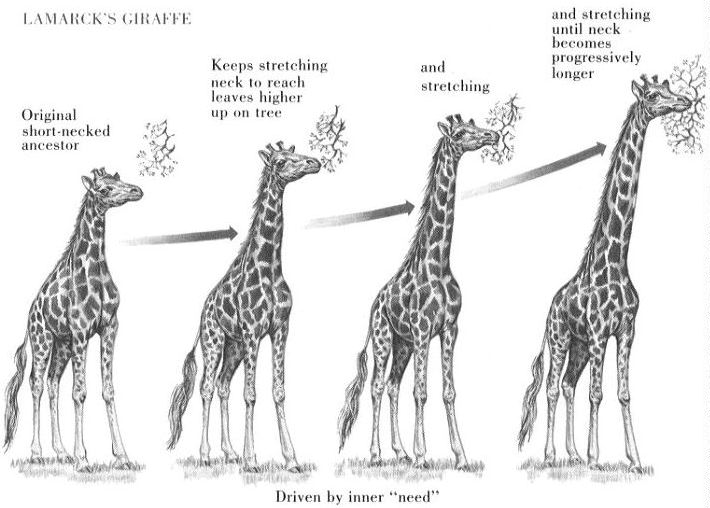 Lamarck’s View
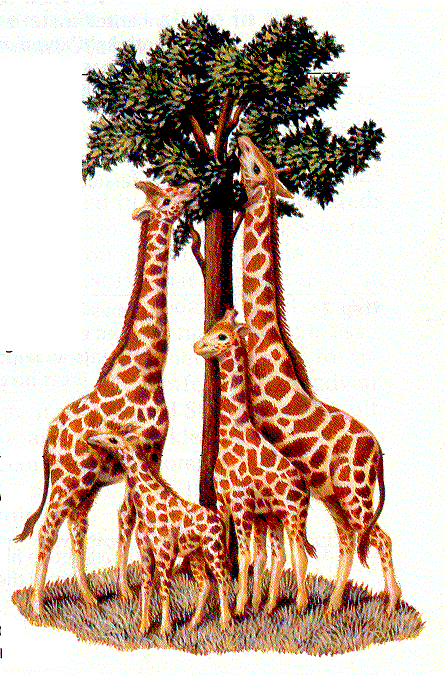 More examples:

Pierced ears

Blacksmiths & Their Sons (muscular arms)

Giraffe’s Necks Longer (from stretching)
Lamarck’s View
More examples
Traits Acquired During Ones Lifetime Would Be Passed To Offspring
Clipped ears and tails of dogs could be passed to offspring!
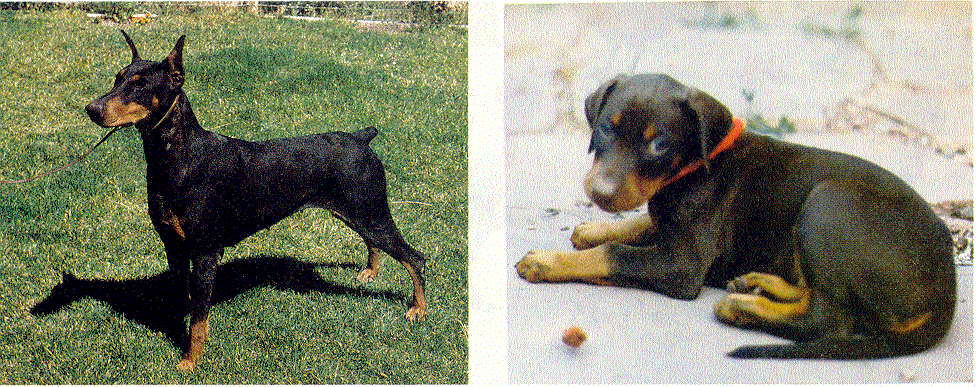 Lamarck’s Mistakes
Was he correct??

NO!


Lamarck did NOT know how traits were inherited (Traits are passed through genes)


Genes Are NOT Changed By Activities In Life


Change Through Mutation Occurs Before An Organism Is Born
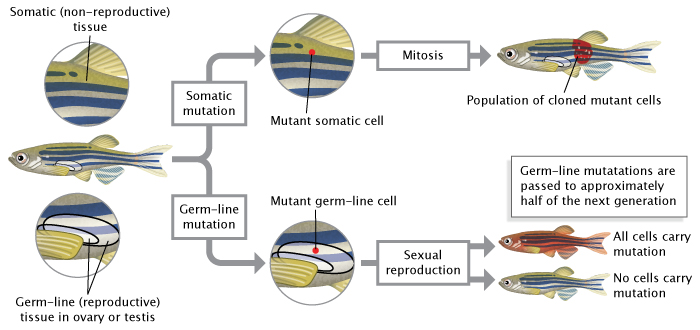 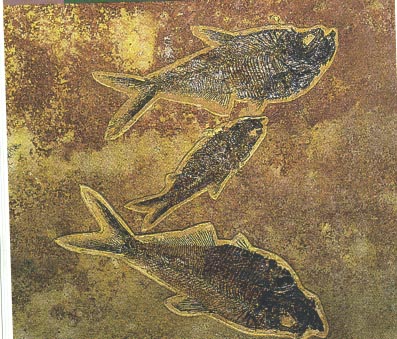 Darwin -  1809-1882
Galapagos Tour on the Beagle 

Lots of Variety on the islands 

Descent with modification for all species
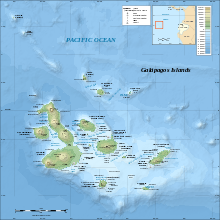 Darwin:
Proposed the theory Natural Selection

Natural Selection: the process by which individuals that are better adapted to their environment are more successful (they survive and reproduce) than less well adapted individuals do.
So in Darwin’s View what happened to the giraffe’s?
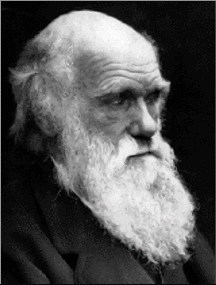 Natural Selection
The giraffes with short necks have less food to eat 

The food resources changed to leaves only on the upper branches

Short necks could not reach upper branches and did not survive

Long neck giraffes survived because they were able to reach the food
Evolution is  change in a population of organisms allele frequency over time…
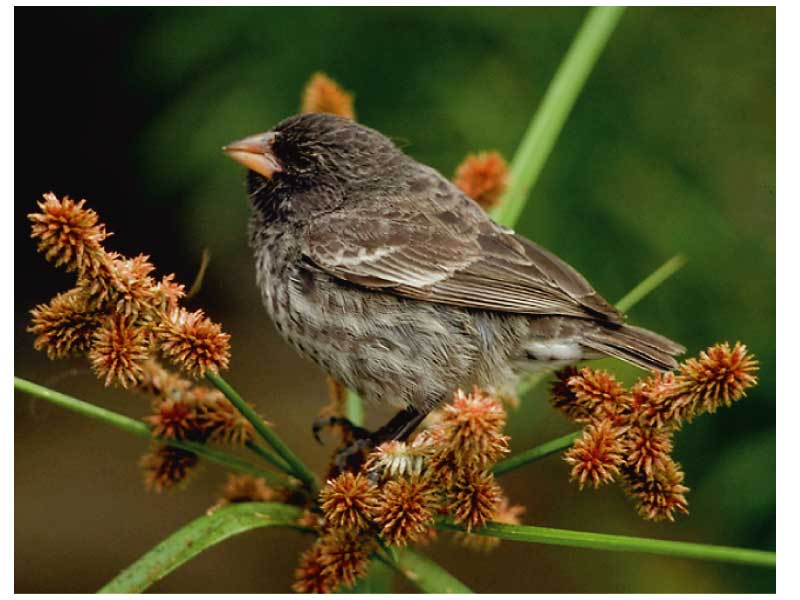 Fitness
Measure of an individual’s hereditary contribution to the next generation.  
Individuals who win the competition and survive to reproduce are more ‘fit’
1.  Who is the most fit (biological definition!)? 
A. Matt is able to run 10 miles in 55 minutes and bench 140 pounds.  He is married with 1 child. 

B. Bob cannot make it one time around the track and can bench 25 pounds.  He is married and has 3 children. 

2. Who is the most fit (biological definition!)? 
A. Martha is able to play two soccer games back to back and has given birth to 4 children.  However, one child died in tragic car crash.  
 
B. Molly can play only one soccer game.  She has given birth to 4 children all of which are still alive and live with her.
Beak Lab
You will each have a type of beak.  
You will feed for a set amount of time (I will time you) from your plate
You will then record how much of that food type you were able to consume. 
Food sources will then change but your beak type will remain the same! 
When done we will record class data.